PLAN DE ACȚIUNI PRIVIND FLUIDIZAREA TRAFICULUI ÎN MUN. CHIȘINĂU
INFORMAȚII GENERALE
Infrastructura rutieră a municipiului Chișinău: 900 străzi cu o lungime de 672 km și cu o mărime a suprafeței părții carosabile de cca. 18 mln. m2, constituind 12 % din teritoriul valorificat, ceea ce este sub nivelul optimal. 
Lungimea trotuarelor  constituie 446 km (1,8 mln. m2).
Potrivit Registrului de stat al transporturilor în profil de tipul mijlocului de transport în municipiu, la data de 01.07.2017 sunt înregistrate:
Dinamica numărului de autoturisme în Republica Moldova în perioada 2004 – 2017, fapt valabil și pentru municipiul Chișinău.
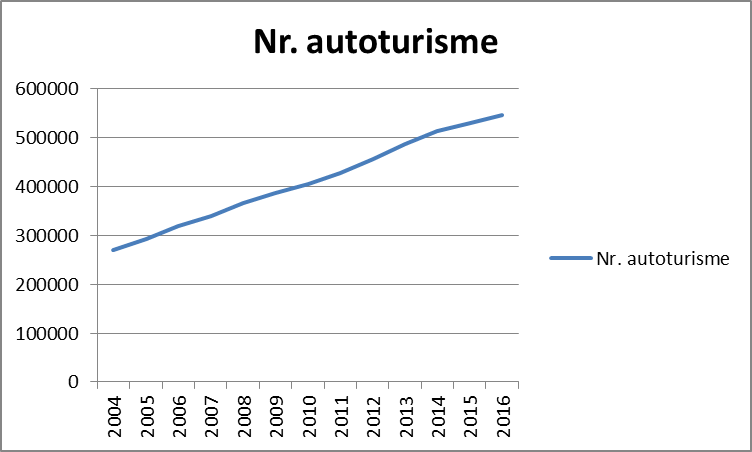 Acțiuni întreprinse în anii 2014 – 2017 privind fluidizarea traficului
Anul 2014
    - instalate 2356 indicatoare rutiere; 
    - aplicat marcaj rutier 1.14.1 (trecere pentru pietoni) 38743 m2 ;
    - aplicat marcaj longitudinal 521,75 km. 
    - instalat un obiectiv de semafoare la trecerea pentru pietoni din str. Alecu Russo în adiacentul Liceului teoretic „Alecu Russo”. 
    - reconstrută str. Alecu Russo cu supralărgirea carosabilului;
    - construcția bretelelor de fluidizare la intersecția str. A. Russo – str. N. Dimo;  
    - reorganizată circulaţia rutieră în sens giratoriu la intersecţiile:
     a.) bd. Moscova – str. Alecu Russo – str. Kiev – str. Bogdan-Voievod;
     b.) str. Alecu Russo – str. Mihail Sadoveanu.
	 
	Anul 2015
    - instalate 2444 indicatoare rutiere;
    - aplicat 42079,8 m2 marcaj transversal;
    - aplicat 369,4 km marcaj longitudinal; 
    - reparat carosabil circa 192328 m2.
    - majorarea vitezei maxime de circulație de până la 70 km/h:
        a.) pe str. Alecu Russo, tronsonul str. N. Dimo și str. Mihail Sadoveanu;
        b.) pe str. Bucovinei, tronsonul cuprins între str. Mihail Sadoveanu și Calea Orheiului.
Acțiuni întreprinse în anii 2014 – 2017 privind fluidizarea traficului
Anul 2016
    - instalate 2939 indicatoare rutiere;
    - aplicat 87894 m2 marcaj rutier;
    - elaborate 129 schițe-proiect de organizare a circulației rutiere, inclusiv 48 schițe de securizare a trecerilor pentru pietoni prin instalarea limitatoarelor de viteză;
    - securizate intersecțiile prin instalarea deliniatoarelor dotate cu elemente reflectorizante: 
          a.) str. Ismail – Calea Moșior – Calea Basarabiei;
          b.) str. Ismail – str. Vadul lui Vodă – str. Tudor Vladimirescu.
    - majorarea vitezei maxime de circulație până la 70 km/h pe bd. Dacia, tronsonul cuprins între str. București și str. Trandafirilor. 
    -  reparația capitală a străzilor:
          a.) str. Tudor Strișcă;
          b.) str. Ion Casian Suruceanu;
          c.) str. Grădina Botanică.
Acțiuni întreprinse în anii 2014 – 2017 privind fluidizarea traficului
Anul 2017
    - elaborate 79 schițe-proiect de sistematizare a circulației rutiere; 
    - securizate intersecțiile prin instalarea deliniatoarelor dotate cu elemente reflectorizante:
          a.) bd. Decebal – str. Trandafirilor – str. Sarmizegetusa;
          b.) bd. Iurie Gagarin – bd Decebal – șos. Muncești – str. Aleea Gării – str. Fîntînilor;
          c.) str. Grenoble – str. Costiujeni;
          d.) str. Independenței – str. Hristo Botev – str. Tudor Strișca.
     - permisă majorarea vitezei maxime de circulație de până la 70 km/h pe bd. Dacia,  tronsonul cuprins între str. Valea Crucii și cartierul Galata;
     -  a fost organizată circulația rutieră în sens giratoriu:
          a.) str. Uzinelor – str. Voluntarilor;
          b.)  str. Uzinelor – str. Lunca Bîcului – str. Industrială;
     -   a fost reconstruit sensul giratoriu din intersecția bd. Iurie Gagarin – str. Albișoara – bd. Dimitrie Cantemir – bd. Constantin Negruzzi cu modificarea ulterioară a regimului de lucru al obiectivului de semafoare în regim galben intermitent;
     -   reparația străzii Petricani;
     -   demararea lucrărilor de reparație a străzii Industrială;
     -   au fost organizate ședințe comune la care au participat reprezentanții Inspectoratului Național de Patrulare, Administrația de Stat a Drumurilor și a Direcției generale transport public și căi de comunicație, în cadrul căreia s-a decis urgentarea securizării și fluidizării circulației rutiere la intersecția șos. Balcani – str. Codrilor – str. Durlești. Astfel, pînă la finele anului 2017 în intersecția menționată va fi instalat un obiectiv de semafoare;
     -   au fost modernizate obiectivele de semafoare din bd. Ștefan cel Mare și Sfînt, bd. Constantin Negruzzi și str. Vasile Alecsandri.
Acțiuni întreprinse în anii 2014 – 2017 privind fluidizarea traficului
În perioada 2012 – 2017 au fost instalate panourile 6.23.6 care permit deplasarea autovehiculelor la culoarea roșie a semaforului, dacă acestea nu creează obstacol participanților la trafic care se deplasează la culoarea verde a semaforului:
     - în 26 intersecții instalat panoul 6.23.6 (săgeată verde înainte pe fundal negru);
     - în 25 intersecții instalat panoul 6.23.6 (săgeată verde la stânga pe fundal negru);
     - în 132 intersecții instalat panoul 6.23.6 (săgeată verde la dreapta pe fundal negru)

        În cadrul ședinței de lucru privind sistematizarea circulației rutiere din municipiul Chișinău din 21.07.2017, s-a decis revizuirea adreselor cu limitatoare de viteză care  favorizează crearea ambuteiajelor rutiere.
Factorii care duc la crearea ambuteiajelor
Factorul uman
 Staționarea și/sau oprirea neregulamentară a autovehiculelor, inclusiv al taximetrelor pe partea carosabilă;
 Nerespectarea pct. 57 din RCR, care interzice intrarea în intersecţie în cazul în care circulaţia este blocată în direcţia de mers şi ca urmare conducătorul va fi forţat să oprească în intersecție, astfel creând obstacole vehiculelor ce se deplasează pe drumul intersectat;
 Nepreselectarea din timp a benzilor de circulație în intersecțiile semaforizate și dotate cu segment semaforic adițional pentru circulația la dreapta sau la stânga;
 Nerespectarea pct. 12 alin. (1) lit. d) din RCR, care prevede că conducătorul de vehicul implicat într-un accident în traficul rutier este obligat să elibereze carosabilul deplasând vehiculul pe acostament ori cât mai aproape de bordura trotuarului, atunci când în urma accidentului nu sunt persoane decedate şi/sau traumatizate, iar prezenţa pe carosabil a vehiculului implicat în accident blochează traficul rutier;
 Locuitorii municipiului Chișinău pledează pentru transportul privat în detrimentul transportului public;
 Concentrarea fluxului rutier major în perioadă orelor de vîrf;
 Furtul, deteriorarea și vandalizarea mijloacelor tehnice de dirijare a circulației rutiere;
 Instalarea neautorizată a mijloacelor tehnice de dirijare a circulației rutiere.
 Pietonii traversează partea carosabilă în afara trecerilor pentru pietoni;
 Blocarea parțială a circulației de către autovehiculele care aprovizionează magazinele cu marfă;
 Depozitarea pe partea carosabilă din adiacentul șantierelor a materiei prime și a utilajelor de către companiile de construcții;
Factorii care duc la crearea ambuteiajelor
Factor tehnic
 Lipsa centurii de ocolire a orașului Chișinău pentru transportul de tranzit; 
 Lipsa legăturilor alternative, în cazul deplasărilor intersectoriale;
 Depășirea liniilor roșii în cadrul realizării obiectelor de construcții;
 Învechirea obiectivelor de semafor, la care nu poate fi modificat regimul de lucru on-line;
 Lipsa unui centru de monitorizare și dirijare a traficului rutier;
 Organizarea manifestațiilor publice în zona centrală a orașului, cu blocarea arterelor principale;
 Starea deplorabilă a unor străzi de importanță strategică;
 Lipsa spațiilor de refugiu în stațiile pentru transportul public (buzunare);
 Blocarea sistematică a unor sectoare de drum în cazul efectuării lucrărilor de reparare a rețelelor subterane uzate;
 Lipsa parcărilor multietajate în zona centrală a orașului;
 Abandonarea autovehiculelor pe partea carosabilă.

Factor legislativ
 Lipsa cadrului normativ, sau a unui Regulament de ridicare și evacuare a autovehiculelor abandonate sau care sunt parcate neregulamentar;
 Reglementarea începutului zilei de lucru ale instituțiilor de învățământ, medicale, administrative, cît și ale întreprinderilor de stat și particulare;
 Lipsa sancțiunilor dure pentru unele categorii de încălcări a RCR;
 Sancțiuni prea blânde, pentru nerespectarea prevederile RCR;
Interzicerea opririi și staționării autovehiculelor pe itinerarul rutelor de autobuz și troleibuz;
 Respectarea strictă de către șoferii unităților de transport public (troleibuze, autobuze, microbuze) a opririlor pentru debarcarea-îmbarcarea călătorilor, doar în stațiile de transport public;
 Amplasarea zilnică a echipajelor INP în cele 12 intersecții din mun. Chișinău cu flux sporit de transport conform dispoziției nr. 274 din 31.10.2017 a INP a IGP, temporar,pînă la identificarea unor soluții tehnice de fluidizare;
 instalarea indicatoarelor rutiere 3.31 (Oprire interzisă) pe Calea Basarabiei, tronsonul cuprins între str. Ismail și str. Tăbăcăria Veche;
  Instalarea indicatoarelor rutiere care lipsesc în intersecțiile în care a fost reorganizată circulația rutieră prin instalarea delineatoarelor;
 Deconectarea semafoarelor în intersecția bd. Decebal – str. Trandafirilor – str. Sarmizegetusa și înlocuirea indicatoarelor 2.1 (Cedează trecerea) cu indicatorul rutier 2.2 (Trecere fără oprire interzisă);
 Modernizarea semaforului din intersecția str. V. Lupu cu str. Șt. Neaga;
 Demontarea denivelărilor artificiale de pe șos. Muncești;
 Stabilirea direcției de circulație în sens unic pe str. Șt. Neaga și str. E. Coca;
 Stimularea prin intermediul cadrului legislativ și economic a agenților economici la construcția parcărilor multietajate.
 La eliberarea autorizației de construcție, impunerea agenților economici de a asigura blocurile locative cu locuri de parcare în mărime de 100%.
Propuneri de fluidizare a traficului rutier
Propuneri de fluidizare a traficului rutier
Implementarea sistemului automatizat de monitorizare și dirijare a fluxului de transport în regim real de timp, prin modernizarea semafoarelor învechite și crearea unei rețele optice de legătură;
 Reparația străzilor de centură, cum ar fi: str. Bucovina, str. Nicolae Milescu-Spătaru, str. Transnistria, str. Industrială, str. Băcioii Noi, Drumul Băcioiului, Ialoveni, str. Meșterul Manole, str. Voluntarilor, str. Uzinelor și Calea Basarabiei;
 Amenajarea spațiilor de refugiu în stațiile pentru transportul public, prioritar pe drumurile cu două benzi de circulație;
 Amenajarea locurilor de parcare în afara carosabilului;
 Strămutarea Gării Auto Centru la periferiile orașului; 
Iluminarea suplimentară a intersecțiilor;
 Instalarea obiectivului de semafor în intersecția str. Ion Pelivan cu str. V. Belinski;
 Supralărgirea str. Studenților, tronsonul între str. N. Dimo și str. M. Sadoveanu;
 Instalarea obiectivului de semafor în intersecția str. Studenților cu str. N. Dimo;
 Reparația str. M. Sadoveanu, tronsonul cuprins între str. Igor Vieru și str. Prof. Ion Dumeniuc;
 Instalarea obiectivului de semafor la intersecția str. Grenoble cu bd. Cuza-Vodă;
 Organizarea circulației în sens giratoriu sau instalarea obiectivului de semafoare la intersecția str. Hristo Botev – str. Independenței – str. Tudor Strișca.
Reconstrucția și prelungirea str. Mesager, tronsonul cuprins între str. Albișoara și Calea Ieșilor;
 Reparația capitală a str. Albișoara;
 Reconstrucția nudului rutier din str. Ismail – Calea Moșilor – Calea Basarabiei prin construcția unui pod rutier din bd. Dimitrie Cantemir spre str. Vadul lui Vodă;
 Amenajarea bretelelor pentru virarea la dreapta și a insulelor de virare la stînga în intersecțiile unde constructivul acestora permite aceste modificări; 
 Supralărgirea str. Uzinelor, tronsonul cuprins între str. Voluntarilor și str. Industrială;
 Supralărgirea str. Vasile Lupu, tronsonul cuprins între str. E. Coca și str. V. Belinski;
 Reparația capitală a str. Ion Creangă în complex cu sensul giratoriu din intersecția str. Ion Creangă – Calea Ieșilor;
 Supralărgirea str. Calea Orheiului din contul benzii de separare;
 Organizarea circulației în sens giratoriu la intersecția str. Calea Orheiului, str. Studenților și str. Socoleni; 
 Supralărgirea șos. Hâncești, tronsonul cuprins între str. Sprîncenoaia și str. V. Alecsandri.
 Organizarea circulației în sens giratoriu la intersecția str. Albișoara cu  str. A. Pușkin;
 Reconstrucția intersecției bd. Dacia – str. Natalia Gheorghiu, astfel încît să fie posibilă deplasarea directă spre str. București din str. Natalia Gheorghiu.
Propuneri de fluidizare a traficului rutier